A year of progress on global and country coordination on PHC
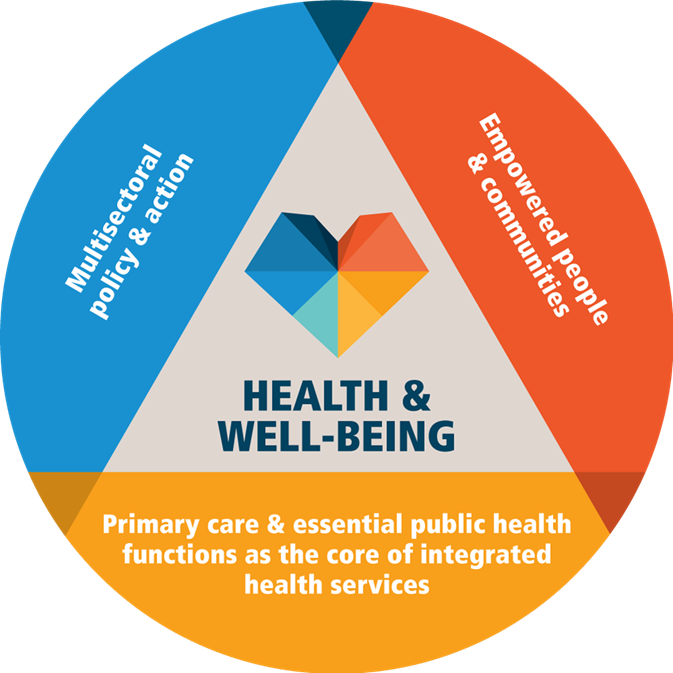 Overarching and undergirding principles of partnership
Common global products needed / in devt
Global guidance on health systems assessment (for PHC)  
Global guidance on operationalization of PHC
Global guidance on PHC progress monitoring
UNICEF | for every child
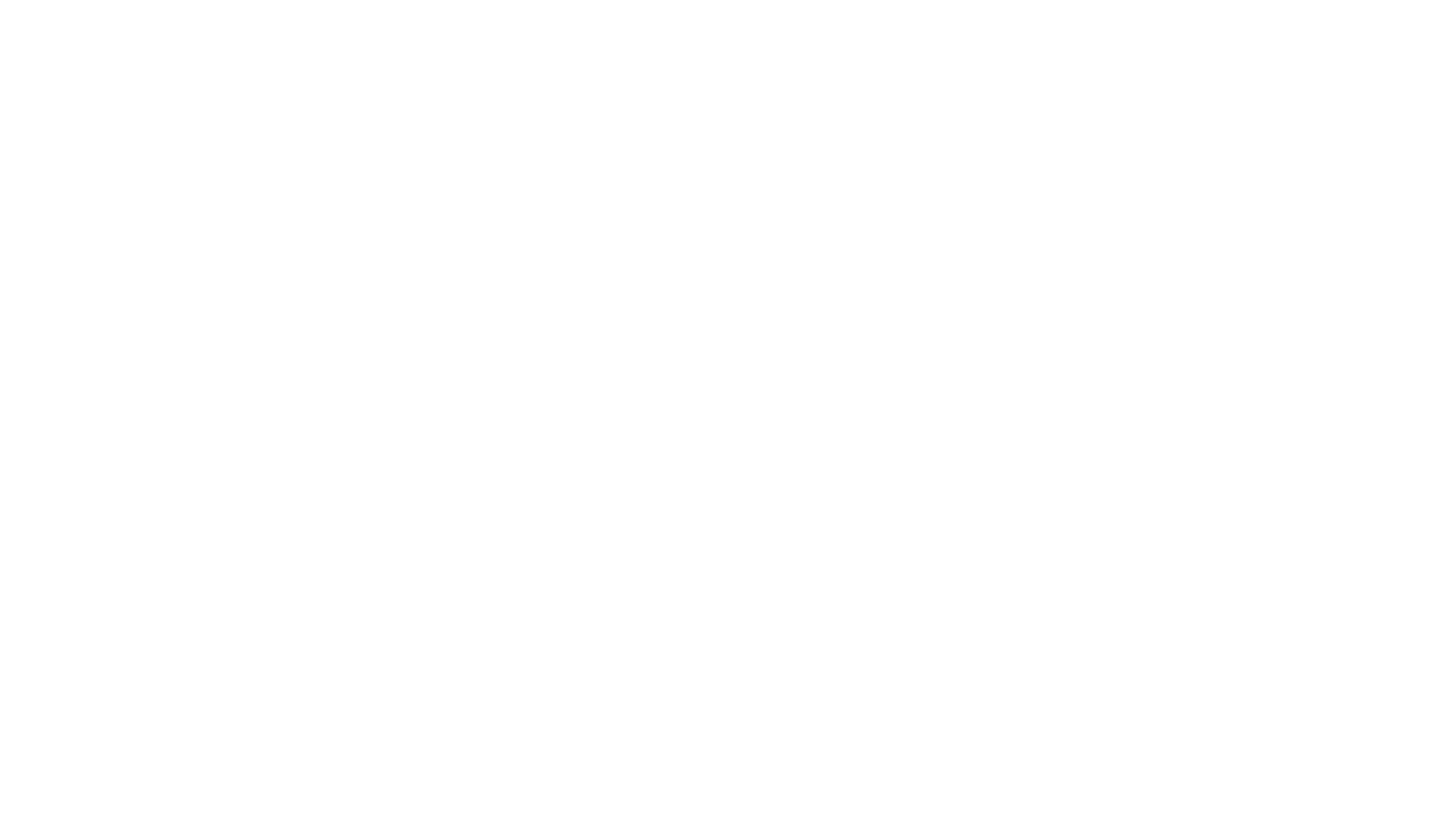 1. Common health systems assessment approaches
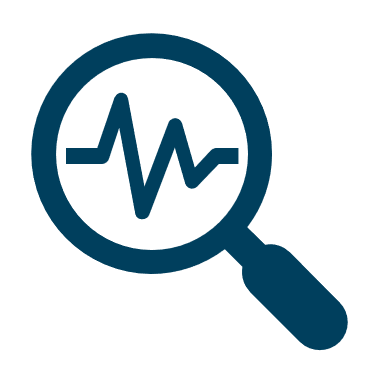 National health sector reviews
Health system assessments (most agencies!)
Roadmap processes (Community health roadmap, IPHCS, others)
Dashboards/Profiles (e.g. PHCPI)
2. Draft Operational Framework listing 13 levers for implementation of PHC
Currently under review and MS consultation
Accelerating PHC progress depends on its operationalization = the HOW
Blue = action aligned with other accelerators of progress on SDG3
Black = unique contribution of PHC
[Speaker Notes: The group of us preparing the documents for Astana spent many hours considering how PHC can most reliably be implemented. 

We came up with a framework, available online but still in draft that included the 13 levers listed here. The ones in blue align well with the other GAP Accelerators. The ones in black are uniquely related to PHC]
3. Common PHC monitoring framework – work in progress
Modalities - the “hows”
Country level coordination through existing national and sub-national mechanisms led by government, inclusive of private sector and civil society
Joint situation analysis and prioritisation, only as needed. Ideally prompted by the national health planning cycle
A single framework of PHC metrics and measurements informed by global standards 
Streamlined programmatic policies, operational rules and technical assistance to ↑ efficiency and ↓ fragmentation. 
Align resources / ↑ domestic resources
Aligned investment cases and more coherent financing plans for funding from government and all contributing agencies.
Familiar???
??? A SWAp for PHC
Agency/Partnership/Country Office approaches to PHC at country level
[Speaker Notes: In assessing a country, the working group aims to more or less develop a SWAp for PHC, in which each agency active at country level is asked how and where it may contribute to national objectives and operational gaps on PHC, such that the whole becomes greater than the sum of the parts]
For consideration by partners
UHC2030 potential role as a coordinator?
Refers to the agreed UHC2030 Global Compact and principles
Facilitate multi-stakeholder consultations on PHC
Coordinate HSA approaches
Promote the proposed operational framework(s) for PHC
Host a community of practice to share evidence and experience 
Link to the PHC KM platform proposed by France in the G7
PHC as a ‘tracer’ opportunity for reestablishing the 7 behaviours
PHC as a ‘tracer’ for the SDG3+GAP, and for UN Reform
? Support country-level coordination